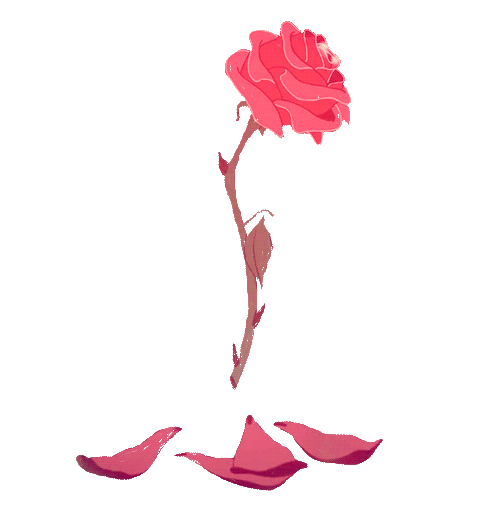 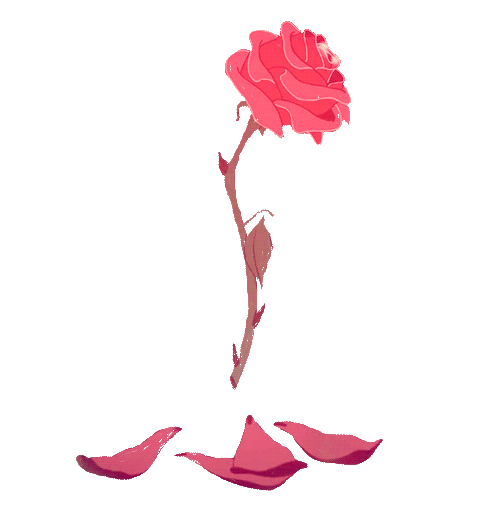 ছাত্র/ছাত্রী ভাই-বোনদের
স্বাগতম
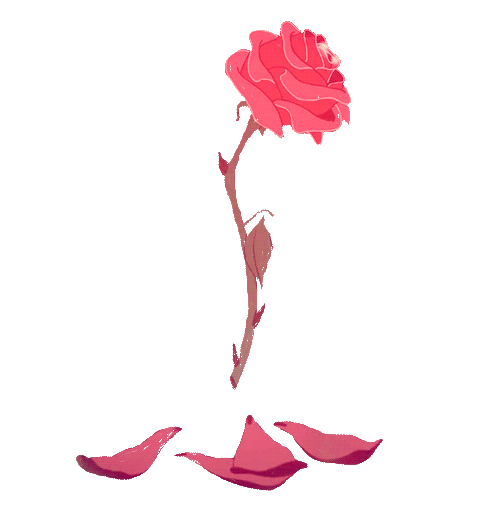 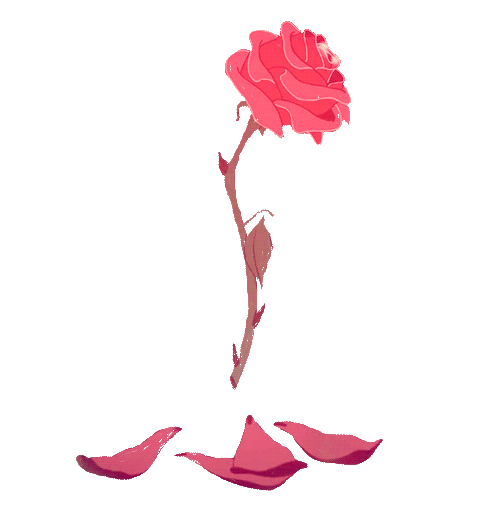 পরিচিতি
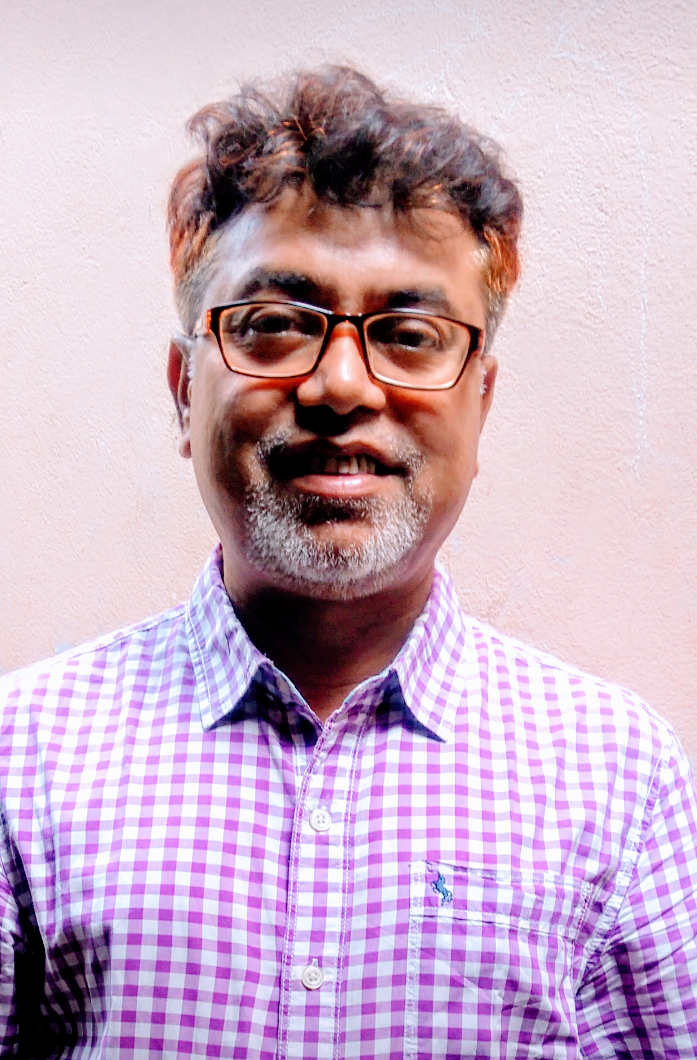 মোঃ তোফায়েল হোসেন
প্রভাষক (ব্যবস্থাপনা ) 
সান্তাহার টেকনিক্যাল এ্যান্ড বিজনেস ম্যানেজমেন্ট কলেজ। 
ডাকঃ সান্তাহার ,উপজেলাঃ আদমদীঘি জেলাঃবগুড়া।
  মোবাইলঃ 	০১৭১৬০১৭৩৫১
Email:-  litonnenews70@gmail.com
আজকের পাঠ
সংগঠন
(Organization)
শিখনফল
এই পাঠ শেষে শিক্ষার্থীরা ... 
১। সংগঠনের ধারনা ব্যাখ্যা করতে পারবে।
২। সংগঠন প্রক্রিয়া কী তা বলতে পারবে।
৩। সংগঠনের আদর্শ বা নীতিমালা জানতে পারবে।
সংগঠনের ধারনা
প্রাতিষ্টানিক লক্ষ্য অর্জনের জন্য বিভিন্ন মানবীয় ও অমানবীয় উপাদান সংগ্রহ, একত্রীকরন, দায়িত্ব ও কর্তৃত্ব নির্ধারনই হলো সংগঠন। লক্ষ্য অর্জনের জন্য প্রতিষ্টানে নিয়োজিত  কর্মকর্তা-কর্মচারীদের দায়িত্ব ও ক্ষমতা নির্ধারন এবং তাদের মাধ্যমে ব্যবহারযোগ্য বিভিন্ন অমানবীয় উপাদান একত্রীকরন ও সমন্বিত করতে হয়।
একক কাজ
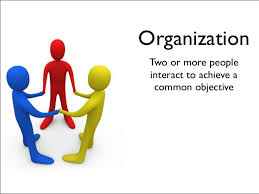 সংগঠন কত প্রকার ও কী  কী ?
লক্ষ্যের নীতি
সংগঠনের  নীতি বা আদর্শ
সংখ্যার নীতি
কাঠামোর নীতি
কার্যনীতি
দলগত কাজ
সংগঠিতকরন কেন ব্যবস্থাপনার একটি গুরুত্বপূর্ন কাজ ব্যাখ্যা কর ?
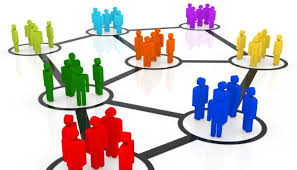 মূল্যায়ন
কমিটি কী ?
সংগঠন চার্ট কী ?
আনুষ্টানিক সংগঠন কী ?
বাড়ীর কাজ
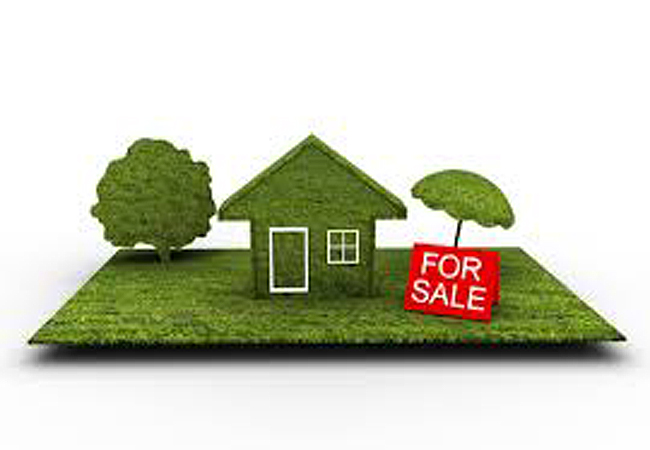 একটি সাংগঠনিক কাঠামোর ছক পরবর্তী ক্লাসে এঁকে আনতে হবে?
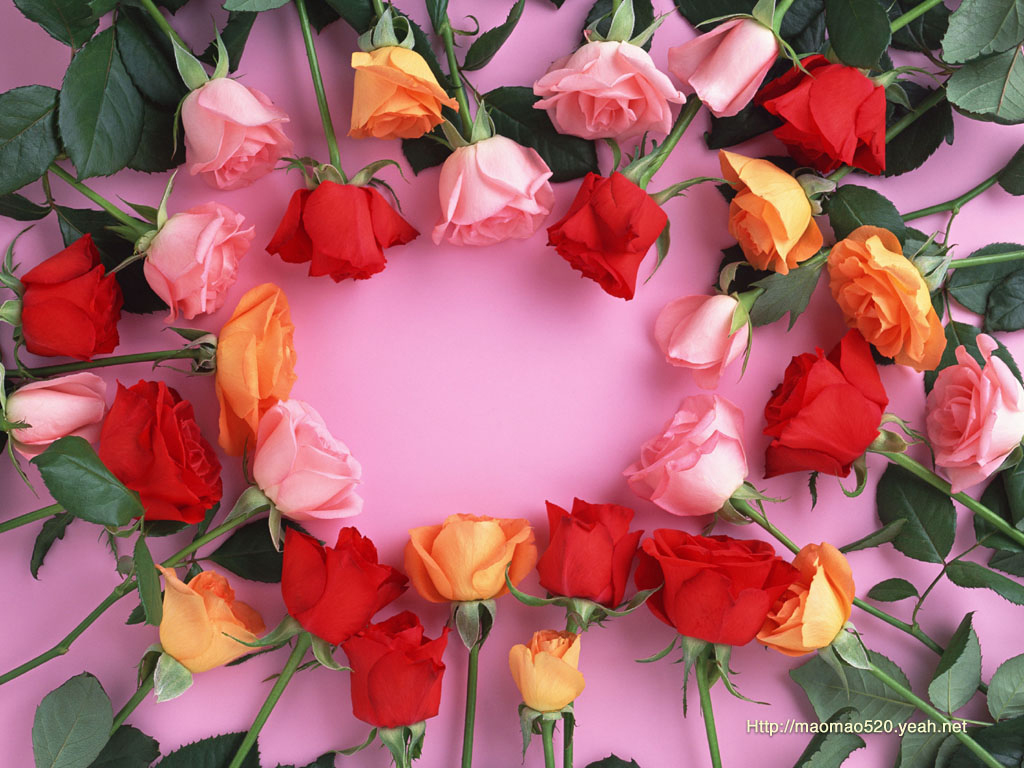 ধন্যবাদ